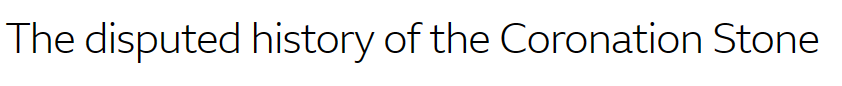 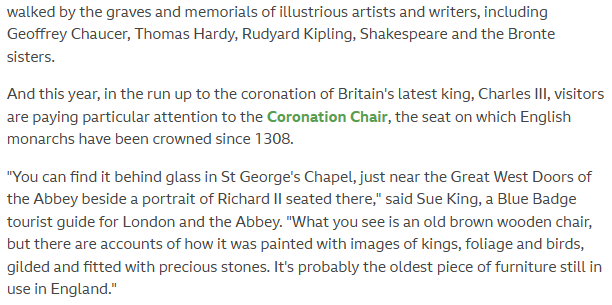 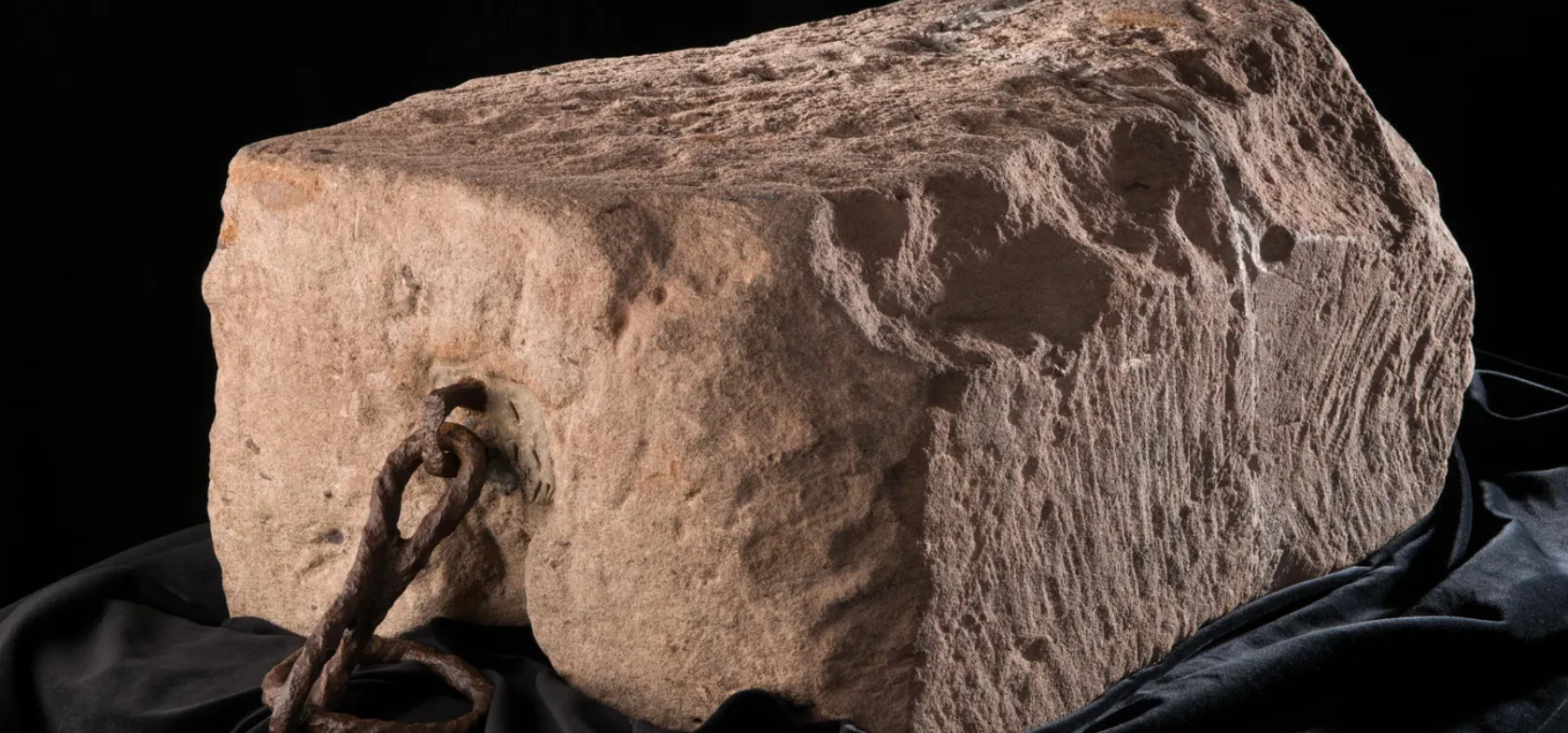 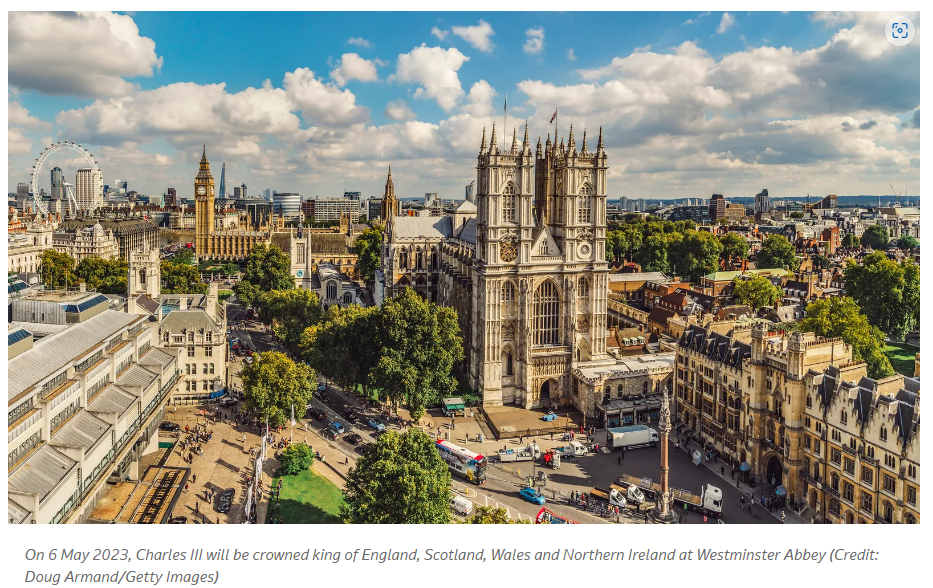 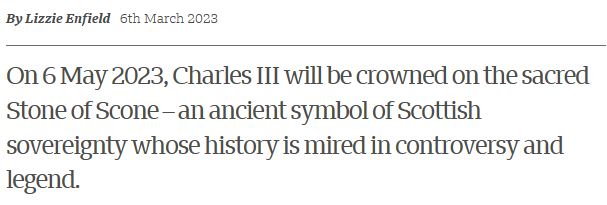 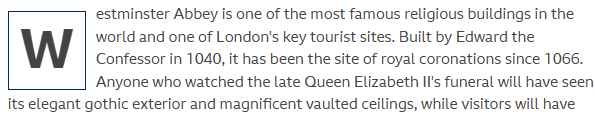 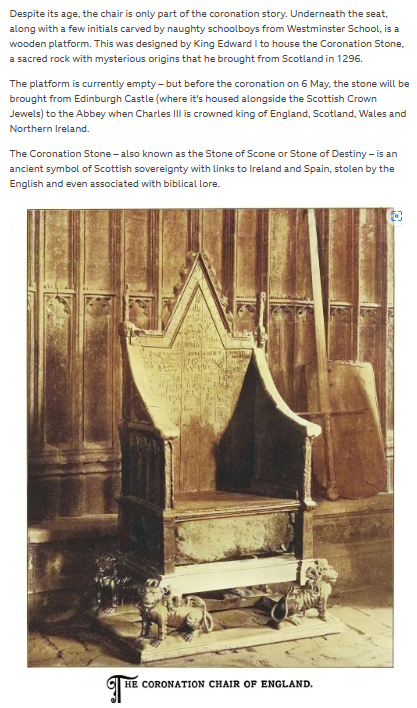 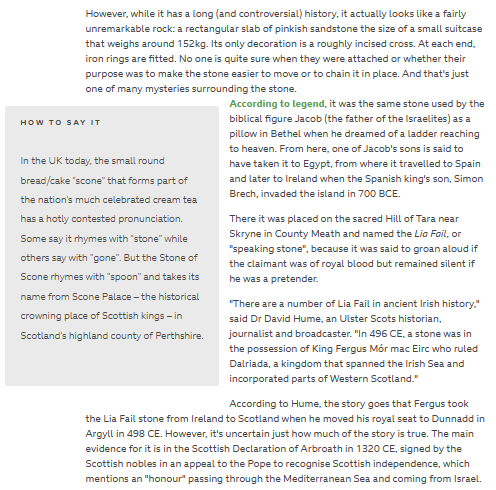 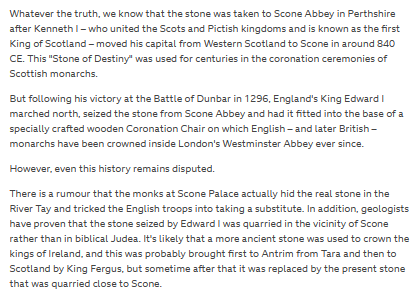 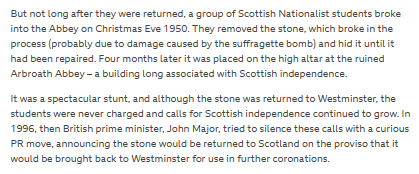 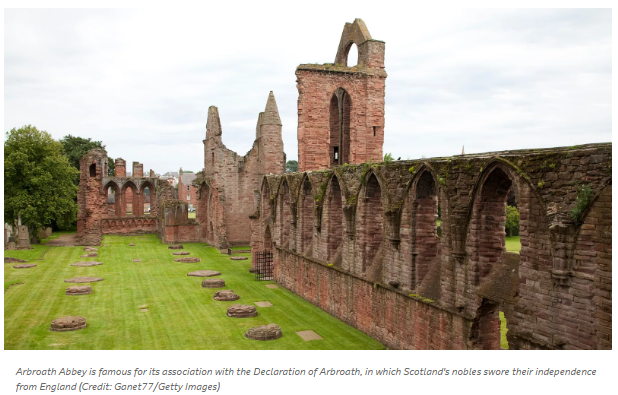 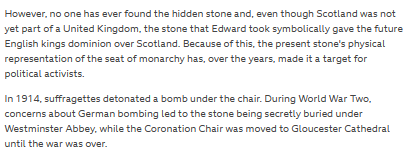 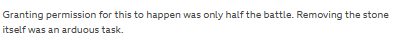 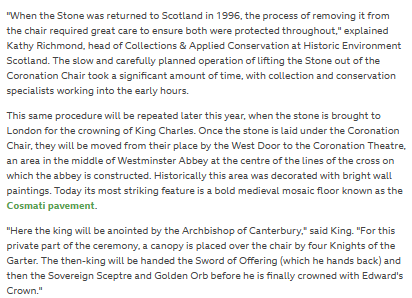 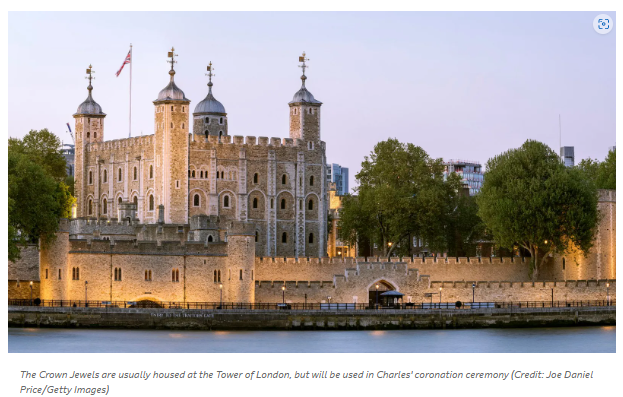 1. Summarise the article in no more than one paragraph.
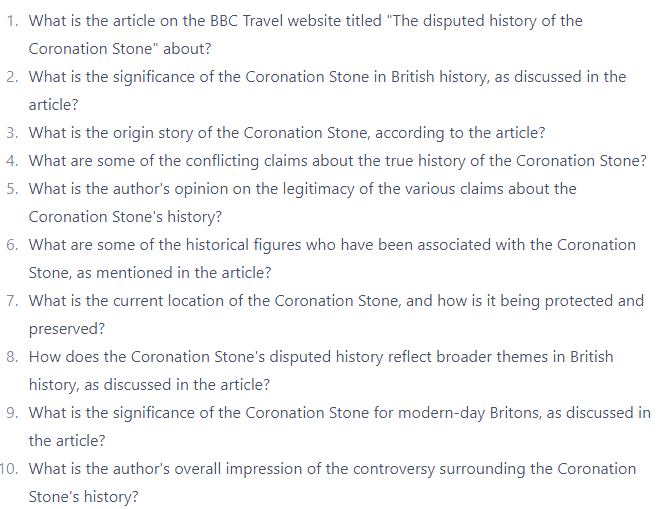 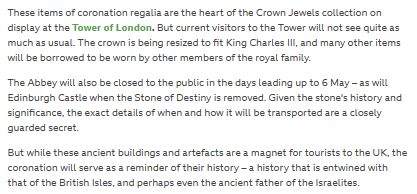